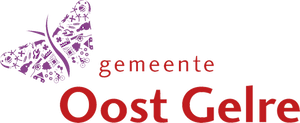 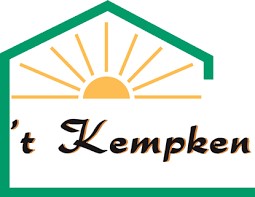 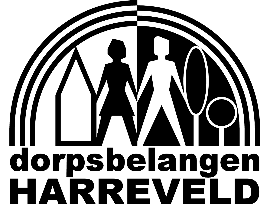 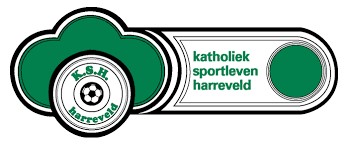 WelkomPresentatie concept-plan voor de toekomstige (sport)voorziening en ontmoetingsplek in Harreveld
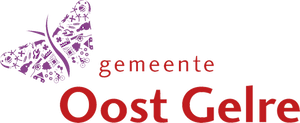 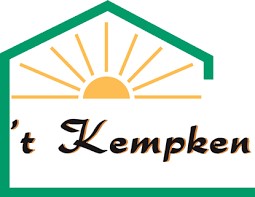 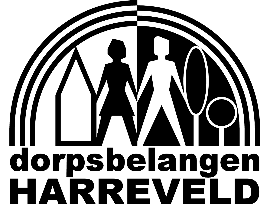 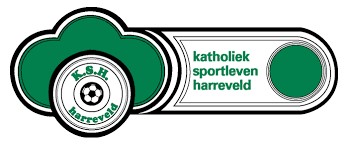 Onderwerpen presentatie
Aanleiding project TVH door Patrick Taken
 Het concept-plan/conclusie initiatiefnemers door Jos Hulshorst
 Toelichting onderzoek door Lowy Hulshof
 Resultaten onderzoek door Benny Storkhorst
 Mogelijke vervolgstappen door Theo Krabben
 Vragen en antwoorden Menno Schermer
 Afsluiting door Jan de Mooy
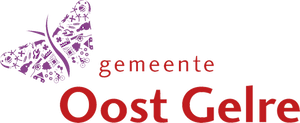 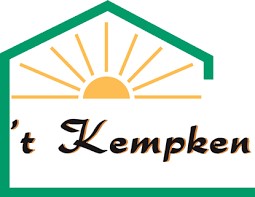 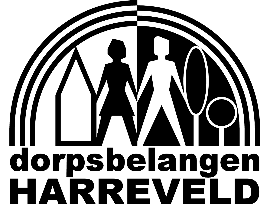 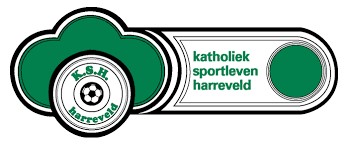 Aanleiding
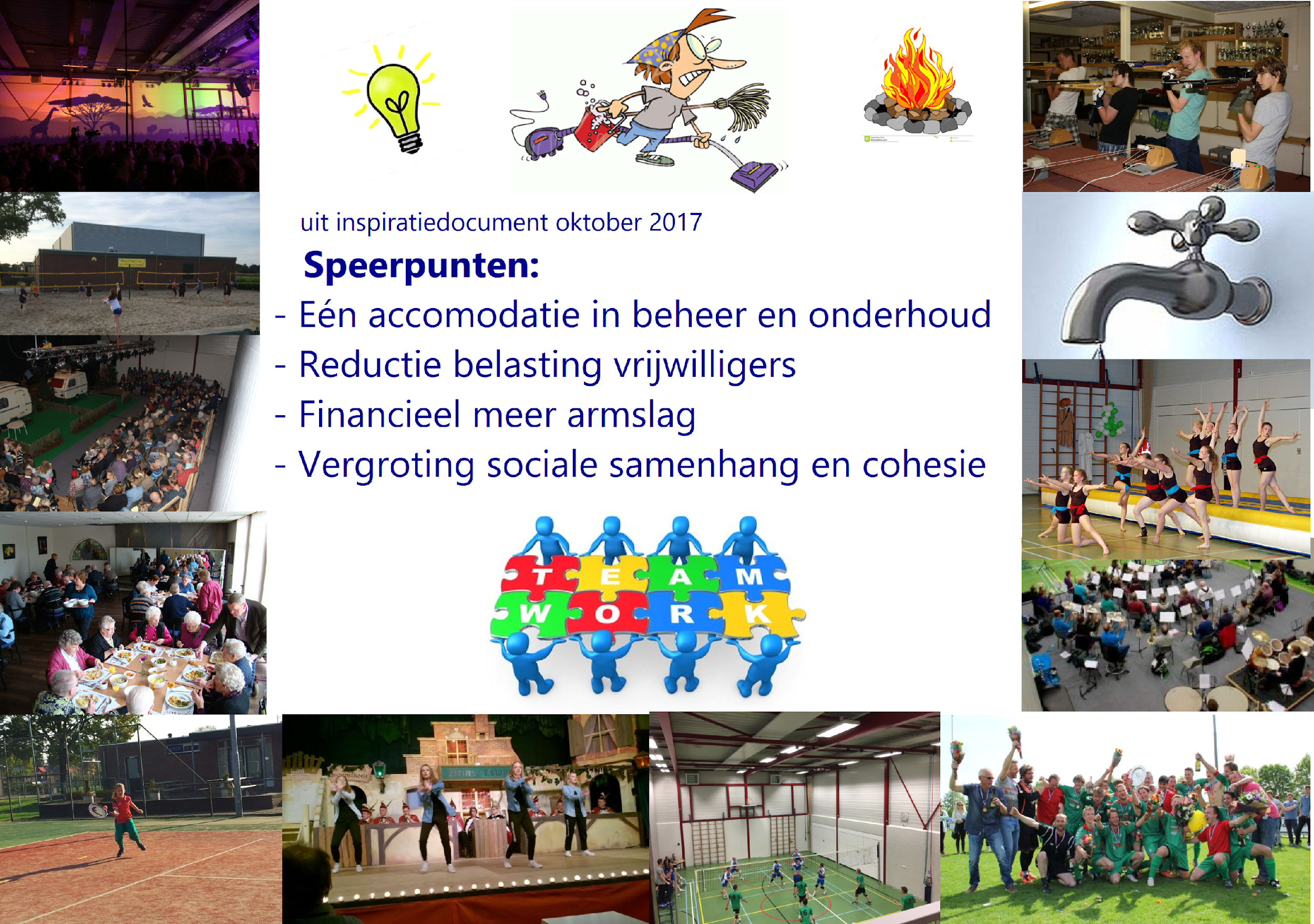 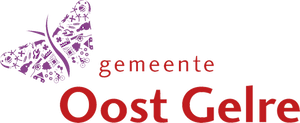 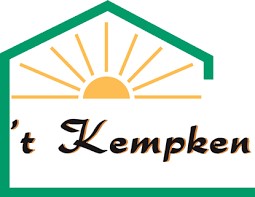 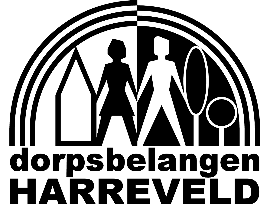 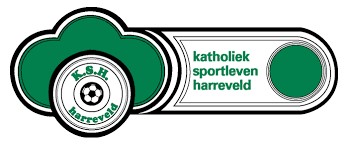 Het concept-plan (1)
Alle voorzieningen op één plek in het dorp; het programma van wensen
multifunctioneel, duurzaam, clubhuis met dorpshuis-functies, sportzaal in twee delen, kantine, keuken, terras ,sanitaire voorzieningen, wasruimte, multifunctionele (flexibele) vergaderruimte(n), kantoorruimte/flexwerken en ruimte voor naschoolse opvang
-   2 voetbalvelden, voetbalkooi, twee tennisbanen. Voldoende kleedkamers
Twee beachsport-velden
Speelvoorzieningen, buitenfitness en jeu de boules-banen
Dorpstuin met tuinhuis voor ontmoeting (huiskamer van het dorp) in parkachtige omgeving 
extra parkeerplaatsen
diverse extra bergruimtes en TD werkplaats
schietbanen voor de vereniging
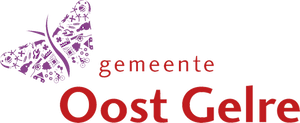 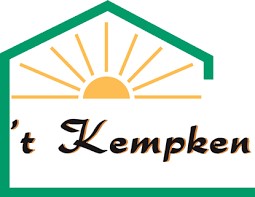 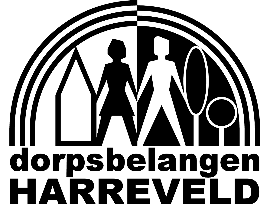 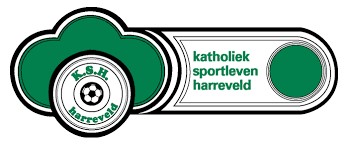 Het concept-plan (2)
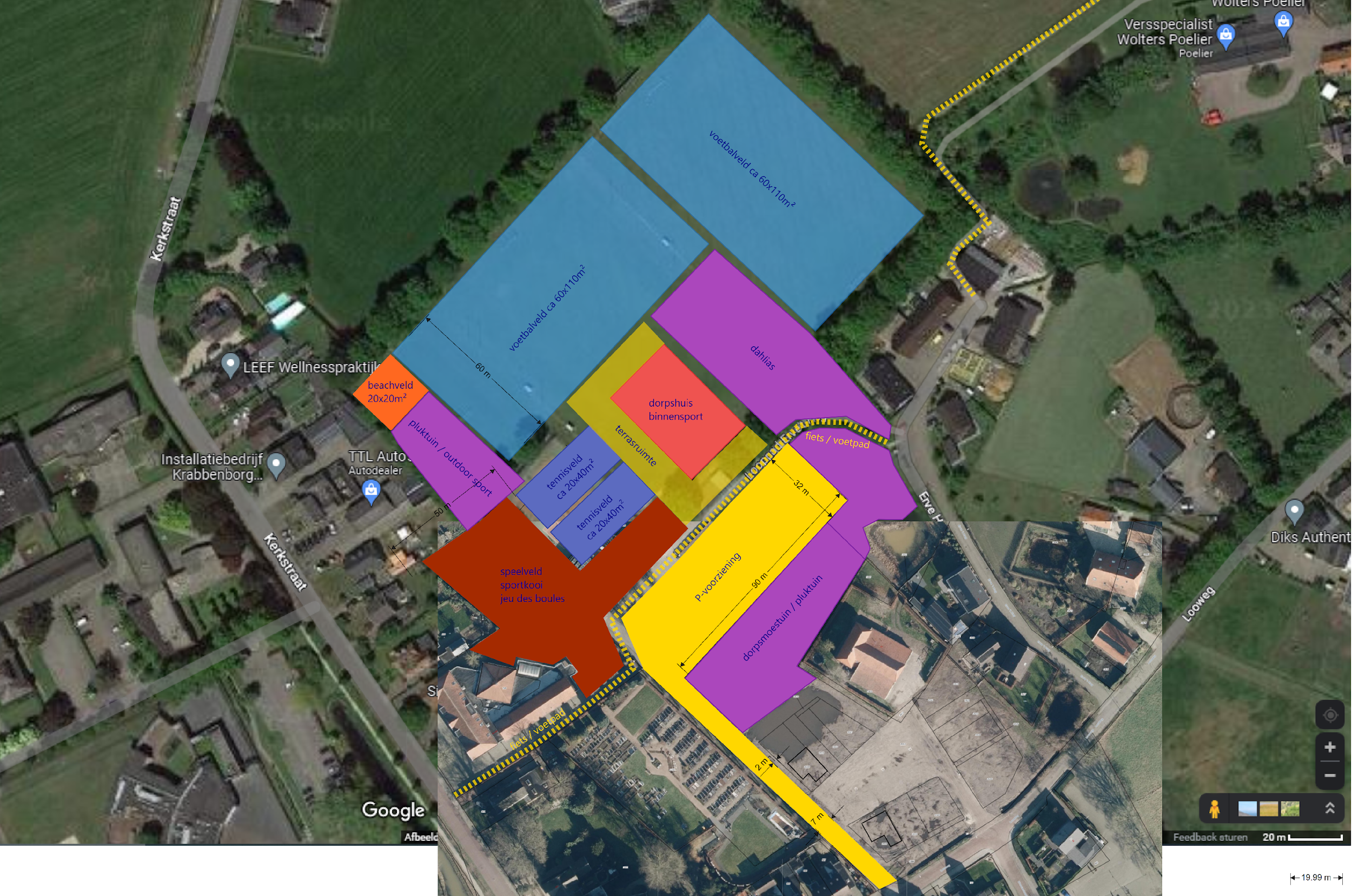 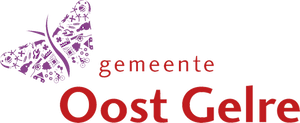 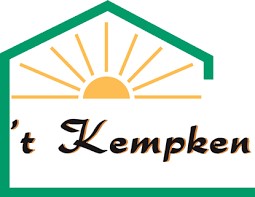 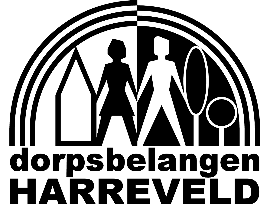 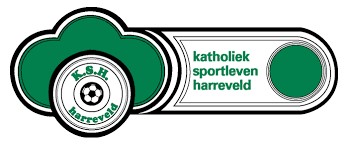 Reacties van de initiatiefnemers:
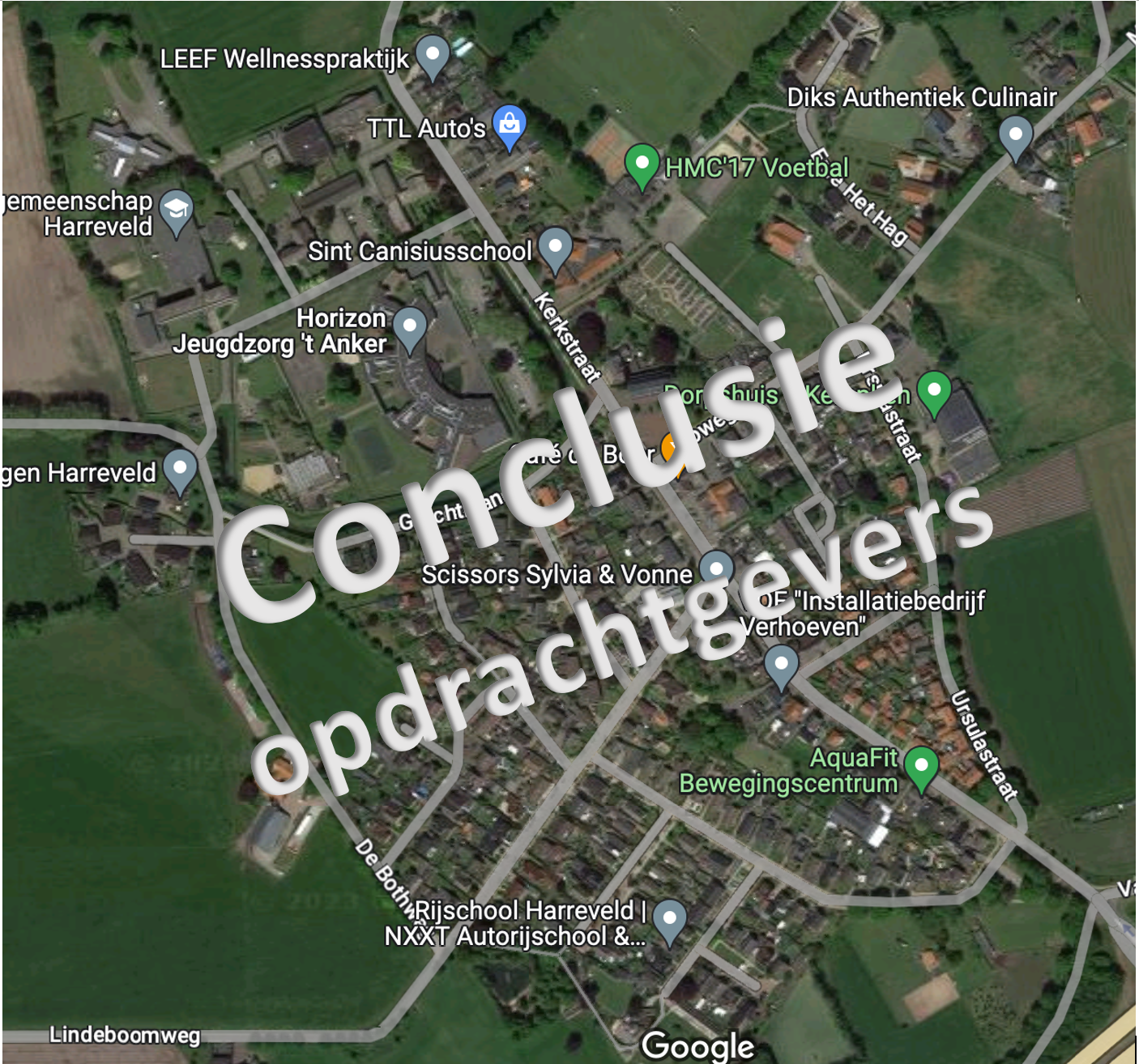 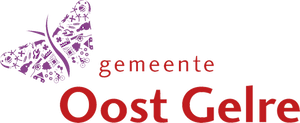 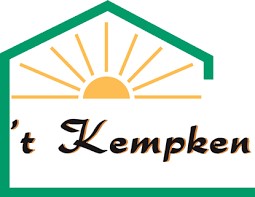 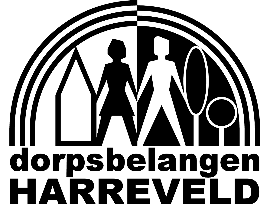 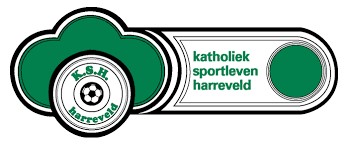 Toelichting onderzoek
1. Opdracht aan de werkgroep
Stel een visie op voor de toekomst van de Harreveldse verenigingen
Hoe kunnen de voorzieningen van ‘t Kempken en ‘t Hach worden samengevoegd
2. Enquête onder besturen verenigingen
3. Een ‘Programma van Wensen’
4. ‘Vlekkenplannen’ (ruimtelijke inpassing)
5. Afwegingen-matrix
6. Eerste Investeringsraming
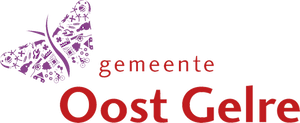 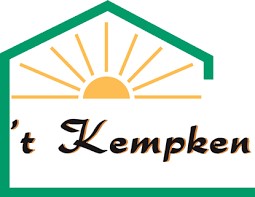 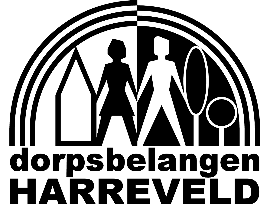 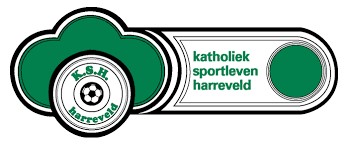 Enquête verenigingen.
50 verzonden vragenlijsten. 34 ingevuld retour ontvangen.
De helft van de verenigingen heeft zorgen over gebruik en exploitatie van de accommodatie in de toekomst.
Bundelen van accommodaties is efficiënt en stimuleert samenwerking
Verbind accommodaties met bestaande voorzieningen; school, kerk, speelplek en  commerciële aanbieders
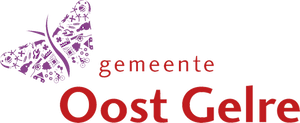 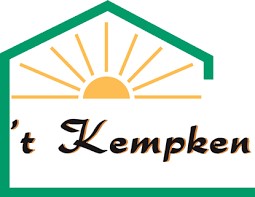 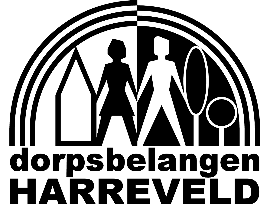 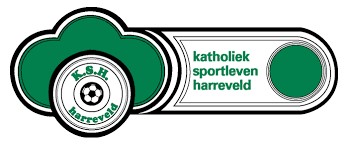 Vlekkenplan ‘t Kempken. Resultaat (2)
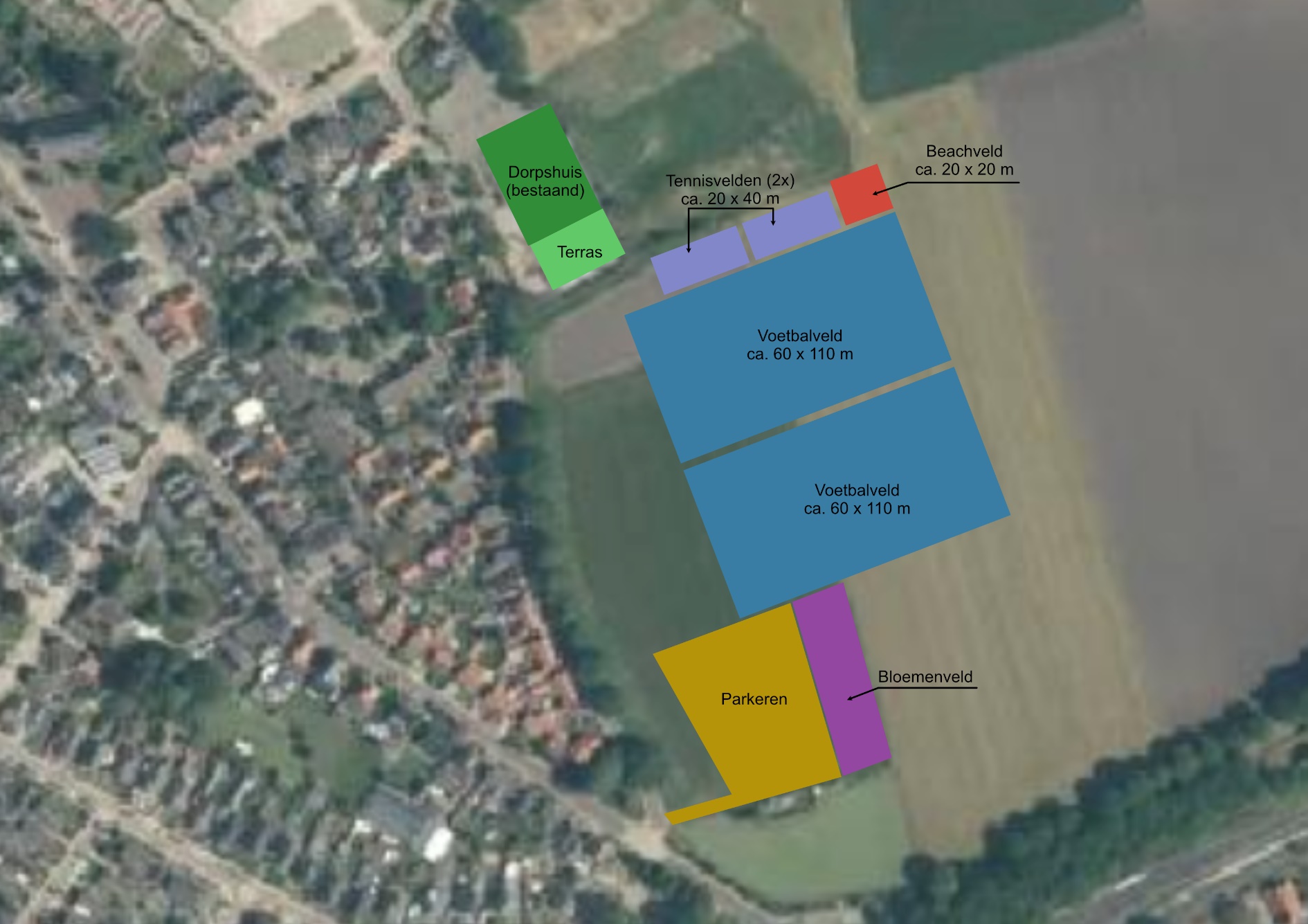 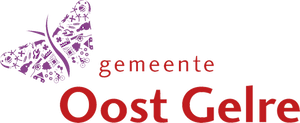 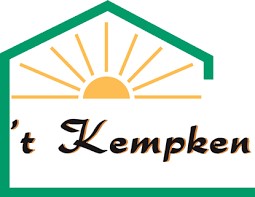 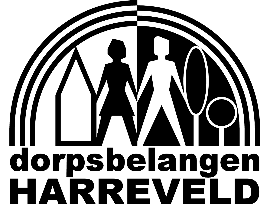 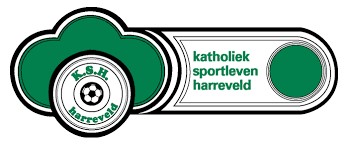 Vlekkenplan ‘t Hach. Resultaat (3)
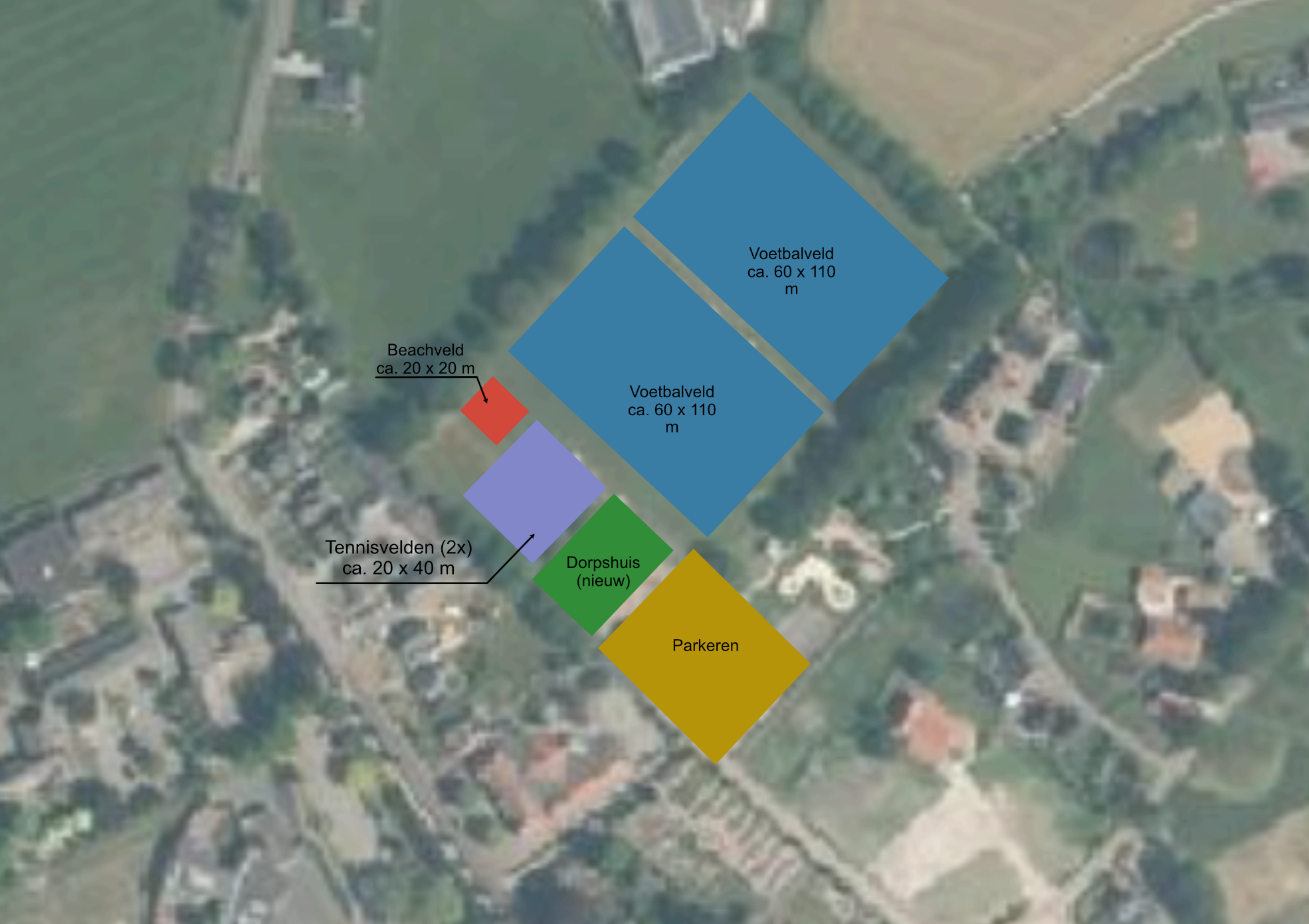 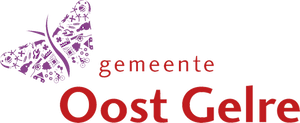 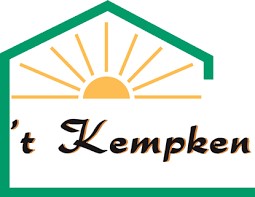 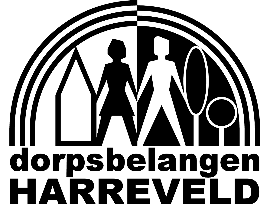 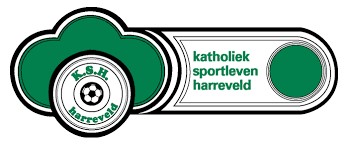 Voors en tegens. Resultaat (4)
Niet genoeg ruimte beschikbaar rond ‘t Kempken		
‘t Hach is minder goed bereikbaar voor auto’s 
Dorpshuis ‘t Kempken verplaatsen is jammer en geeft hogere kosten bij herbouw
Flexibel zijn voor de toekomst. ‘t Hach meer mogelijkheden
………….
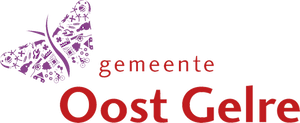 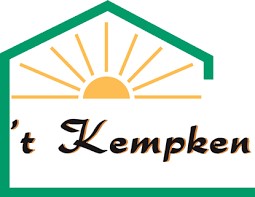 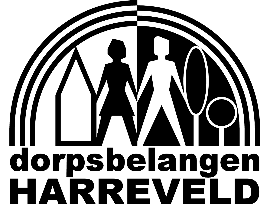 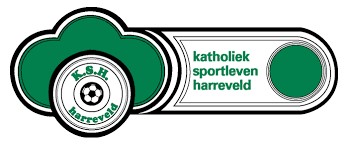 Mogelijke vervolgstappen:
2023: 	Opstellen Programma van Eisen met gedetailleerde investeringsraming, 	prognose exploitatie, plan voor versterking samenwerking 	verenigingen. Regie bij de gemeente.
2024: 	Besluitvorming Gemeente Oost Gelre en start ontwerpfase
2026:	Realisatie
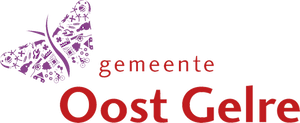 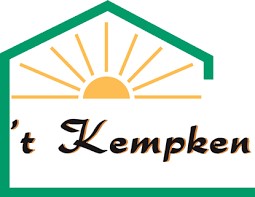 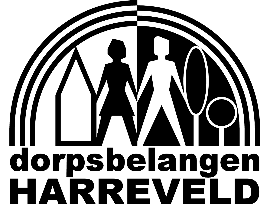 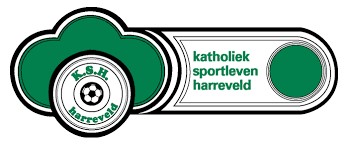 Vragenronde
Gelegenheid om vragen te stellen
Vervolgbijeenkomst op … juni aanstaande
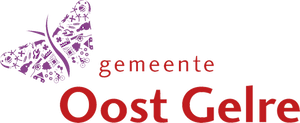 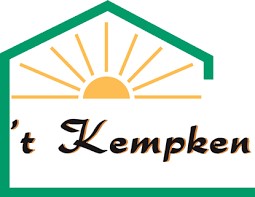 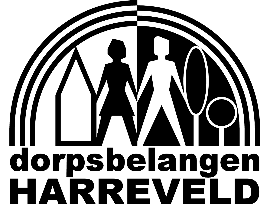 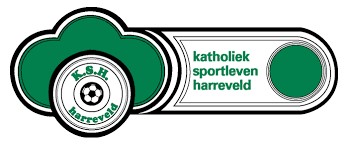 Afsluiting
Bedankt voor uw aanwezigheid en reacties!